Муниципальное автономное дошкольное образовательное учреждение «Центр развития ребёнка - детский сад «Парус».
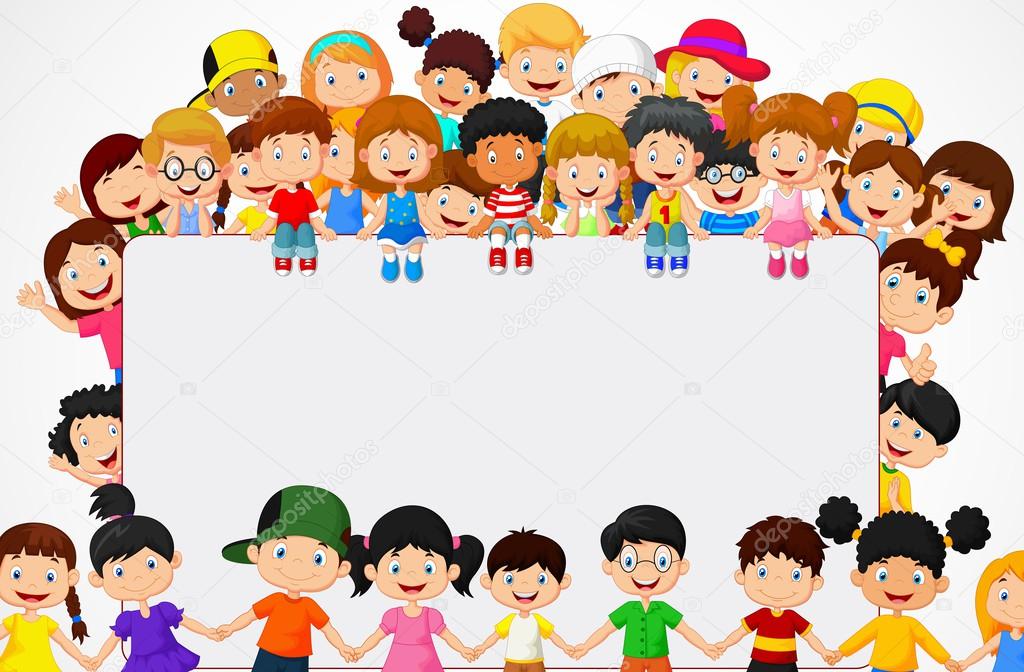 Презентация к проекту 
по теме 
« Профессии детского сада»
(младшая группа № 6 «Капелька»)





Выполнили воспитатели младшей группы
Степанова А.А., Кокляева А.В
2025г.
Актуальность:

Ознакомление детей младшего дошкольного возраста с трудом взрослых является сложным видом социально-личностного их развития, требующего специально организованной деятельности и создание условий для самостоятельных игр.  Начиная, с младшего возраста проводится работа по ознакомлению с окружающим миром и социальной действительностью. 
Именно детям этого возраста свойственна большая эмоциональная отзывчивость. Чрезвычайно важно не упустить момент для воспитания в них добрых чувств к окружающим людям и формированию положительного отношения к труду, что является главной целью образовательной области труд. 
Таким образом, формирование первичных представлений о труде взрослых в младшей группе начинается со знакомства с трудом сотрудников детского сада: трудом помощника воспитателя, медсестры, повара, дворника, шофера, постоянно подчеркивая их заботу о детях.
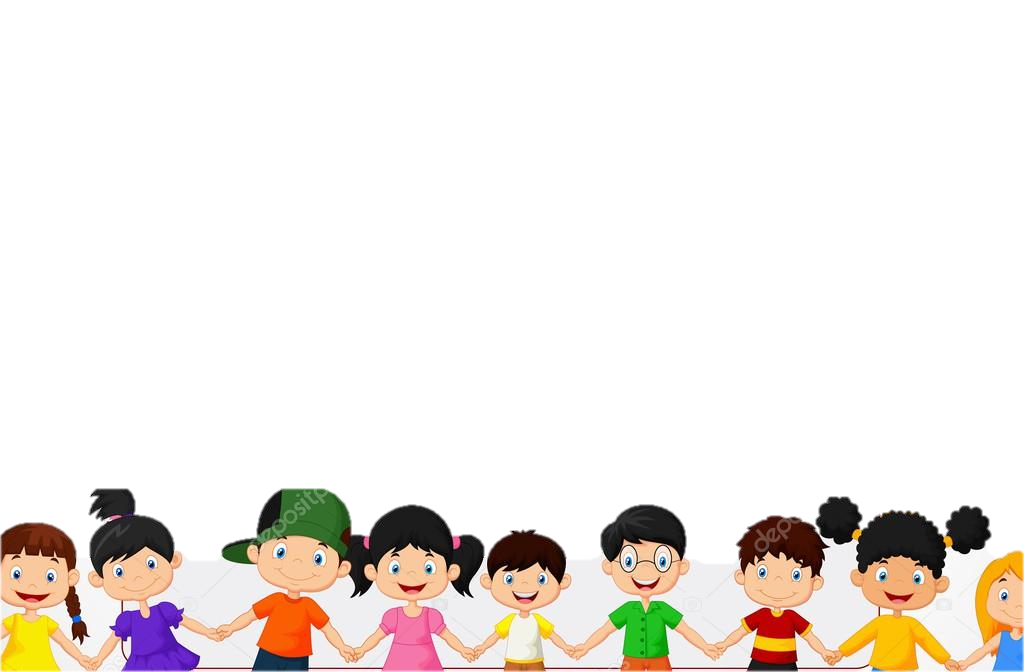 Содержание работы:
1. Сформировать представление детей о различных профессиях взрослых в детском саду, их значимостью в обществе.
2. Знакомить детей с трудовыми действиями, совершаемыми взрослыми, с орудиями труда, инструментами и результатом труда взрослых;
3. Умение     применять     познавательные,     коммуникативные     навыки общения, расширять и активизировать словарь по теме (побуждать к отражению полученных впечатлений в игре; передавая отношение взрослых к работе)
4. Развивать познавательную активность, навыки самостоятельной исследовательской деятельности.
5. Ценностное отношение к труду окружающих людей, уважение к труду                                                                              взрослых.
Итог проектной деятельности: фотовыставка «Наши дети играют в детский сад»
Реализация принципа интеграции через систему задач по теме: «Профессии детского сада»
Паспорт проекта
Участники проекта:


По доминирующему методу:


По характеру содержания:


По количеству участников:


Сроки реализации проекта:
дети младшей группы, воспитатели, родители, работники детского сада
Познавательно-творческий
Ребёнок и общество
Групповой
2 недели (с 17 марта по 31 марта)
Перспективный план работы над проектом
Что же мы знаем о профессиях, которые работают в детском саду?
Аня сказала: «Моя мама работает музыкальным работником»
«Они готовят нам еду» – сказал Коля
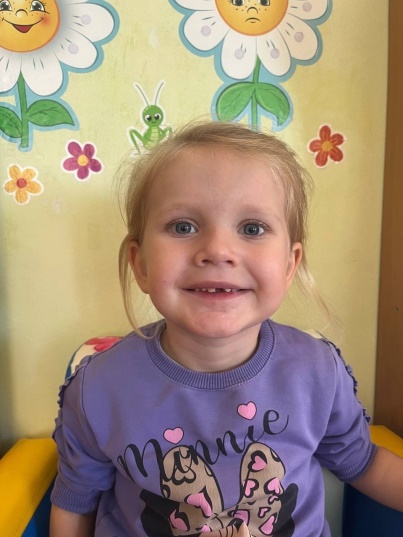 «Они здесь работают» - ответила Лера
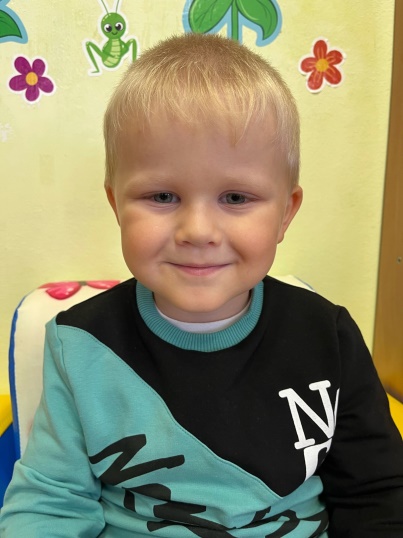 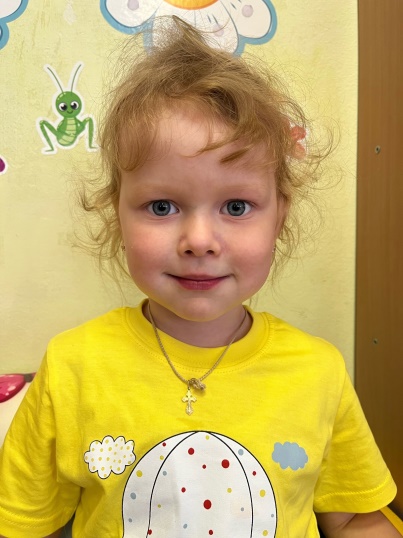 Что мы хотим узнать о профессиях детского сада?
Анастасия Алексеевна отметила: «Мы с вами  можем узнать, чем занимаются люди разных профессий»
Чем они занимаются?
Кто работает в детском саду?
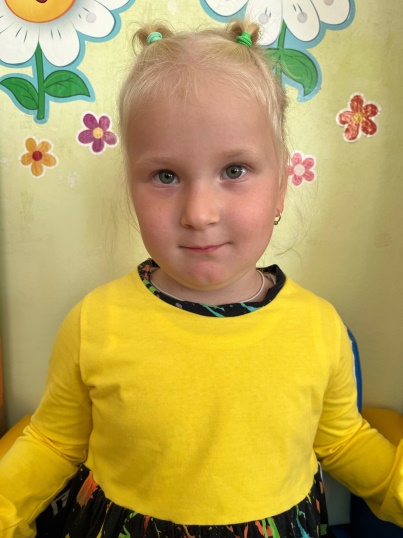 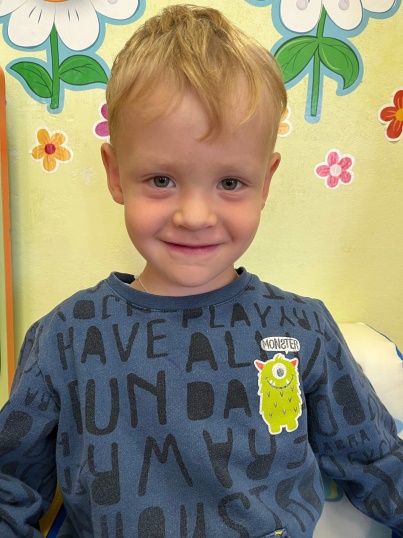 Как мы можем это узнать?
«Посмотреть картинки» - сказала Лиза
«Спросить у родителей» - ответила Злата
«Прочитать в книжках» - сказал Илья
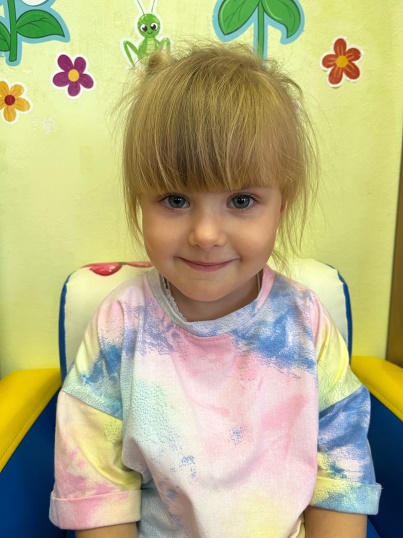 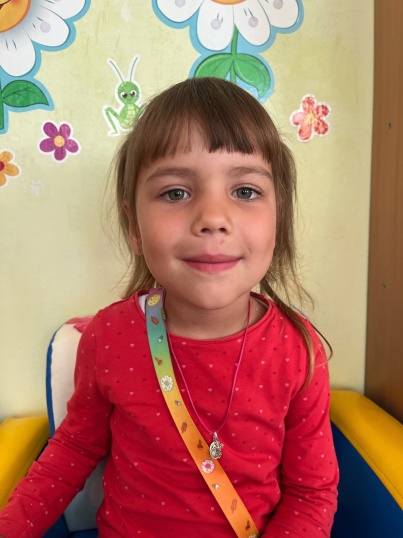 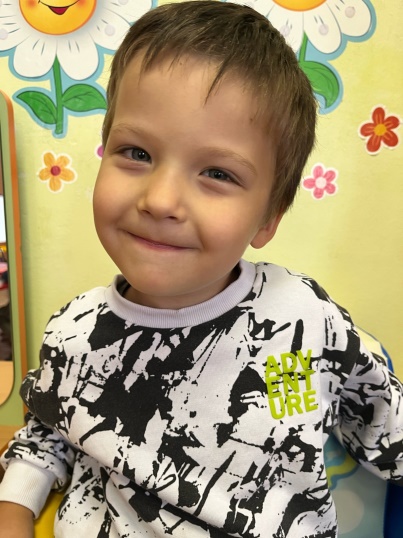 В нашем садике, друзья, просто замечательно! 
                           Мы как дружная семья с нашим воспитателем. 
                           Вместе песенки поём, веселимся, празднуем, 
                           В общем здорово живём и смеёмся радостно! 
                           Детский сад-второй наш дом, как тепло, уютно в нём! 
                           Вы его любите, дети, самый добрый дом на свете!
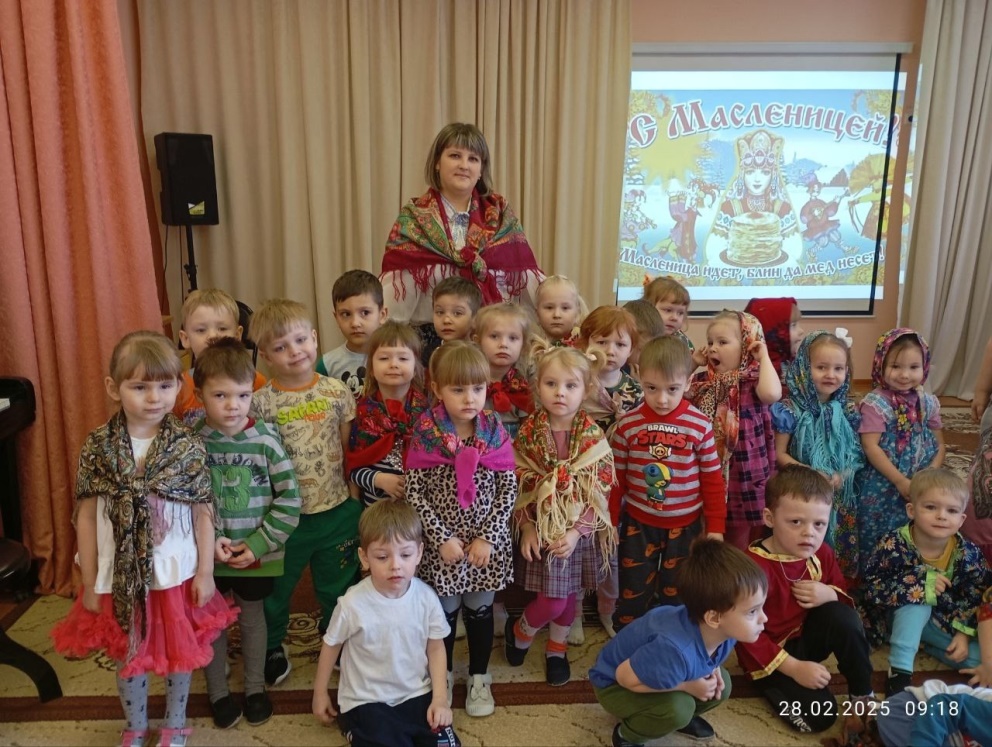 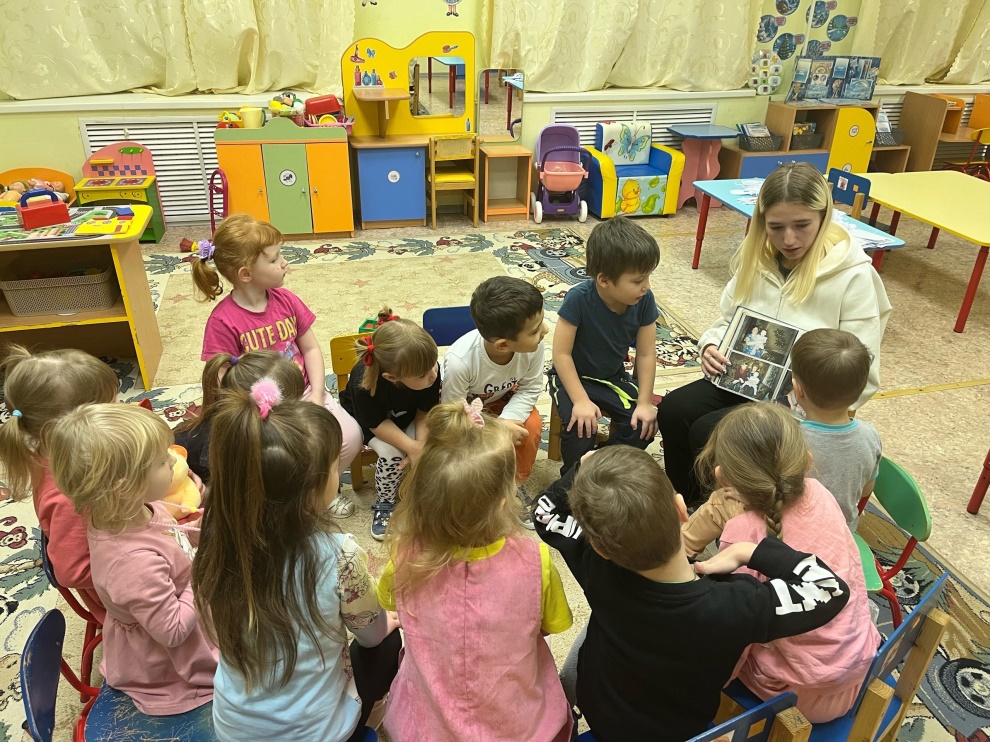 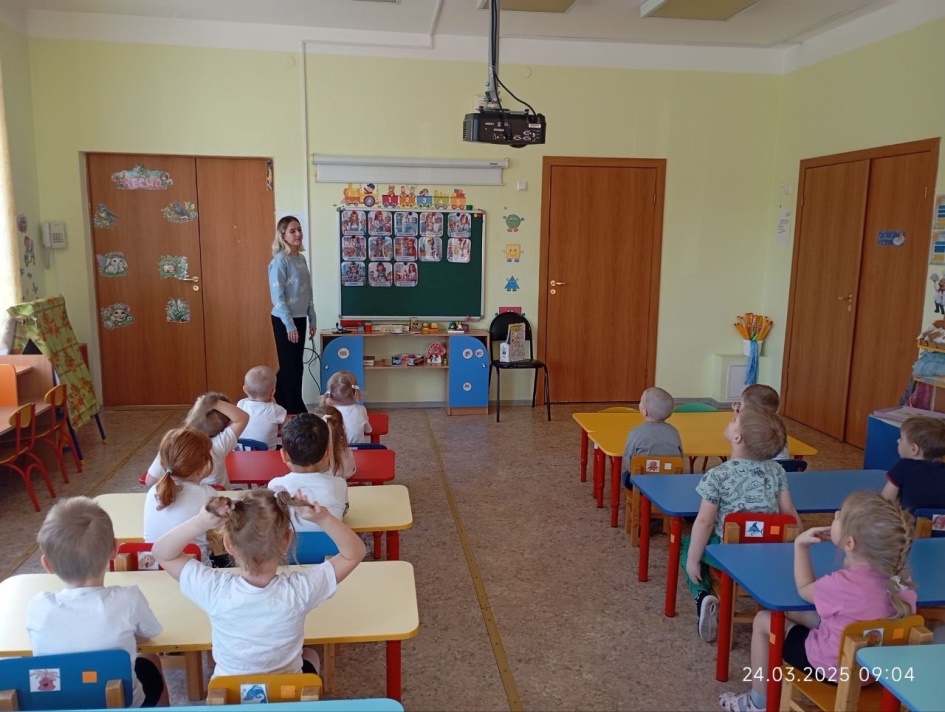 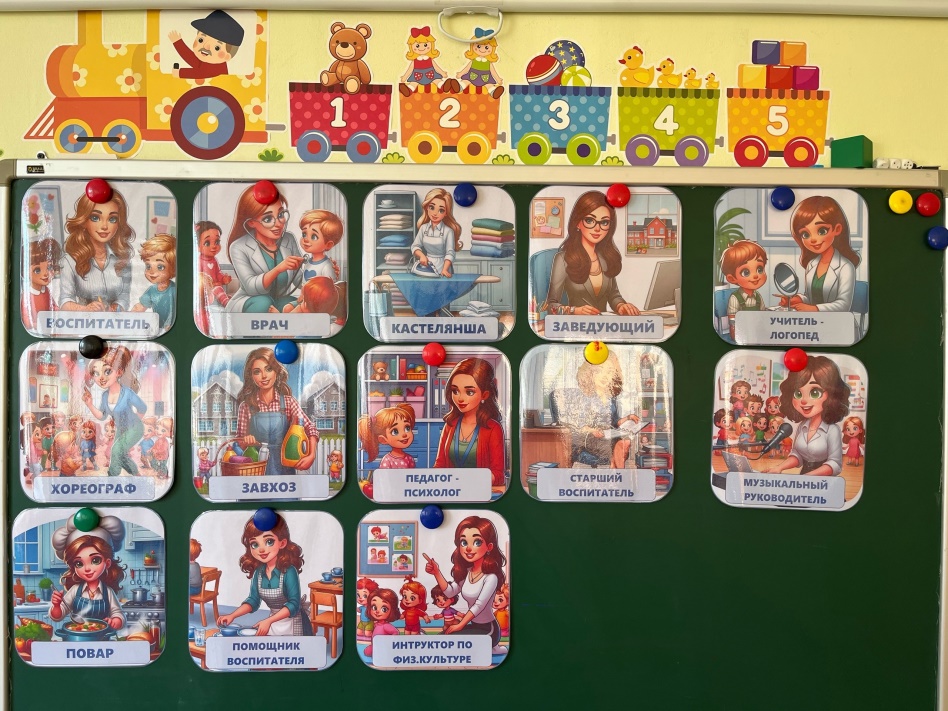 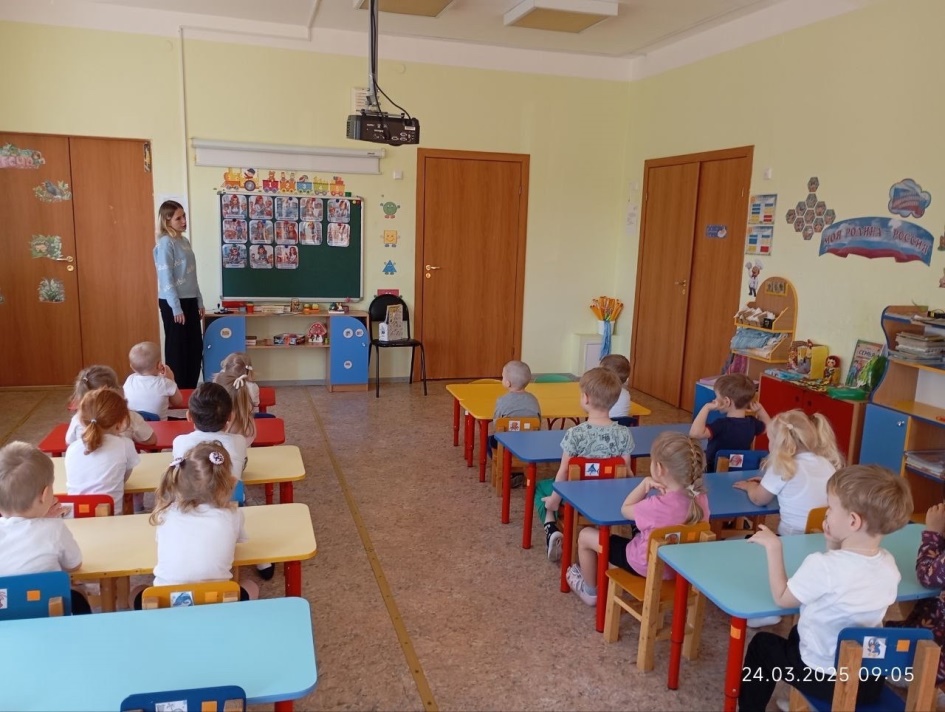 Рассматривание иллюстраций о профессиях детского сада
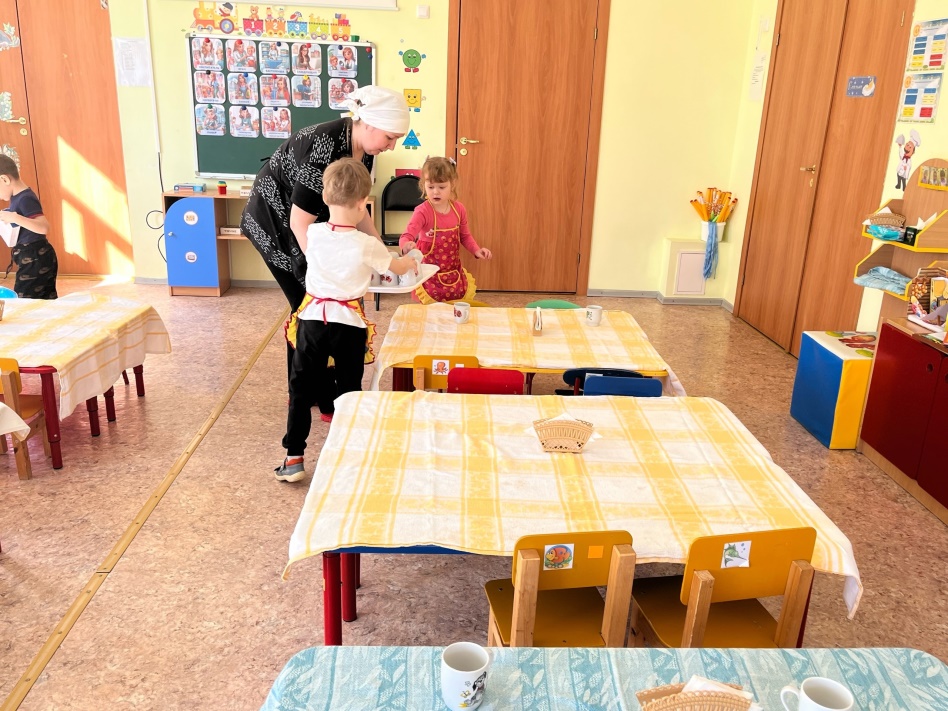 Знакомство с профессией младшего воспитателя.
«Мы наблюдали за работой Елены Вячеславовны и решили ей помочь»
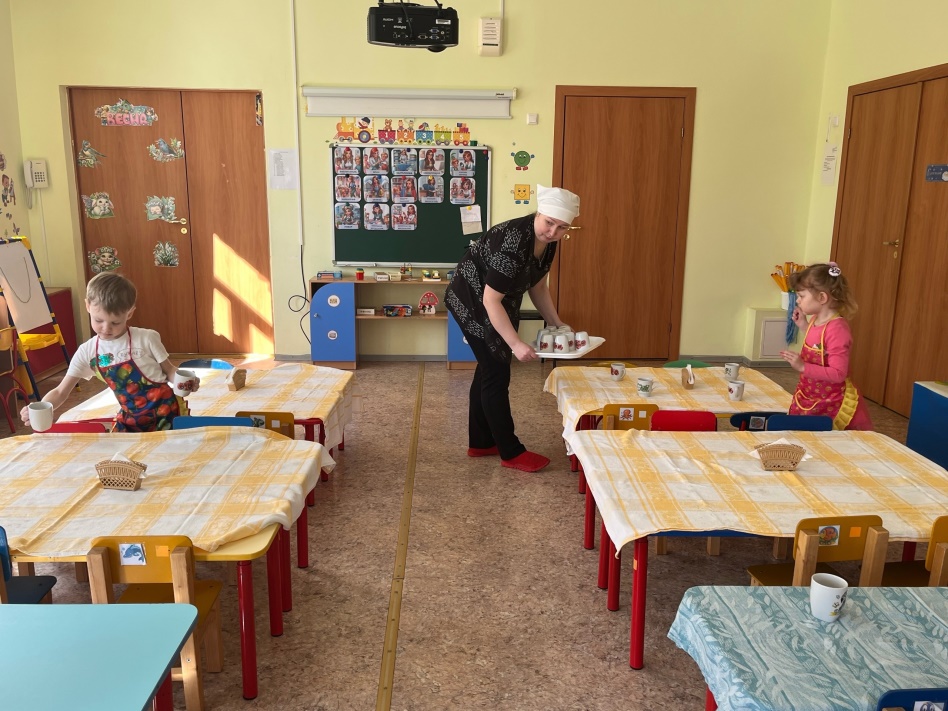 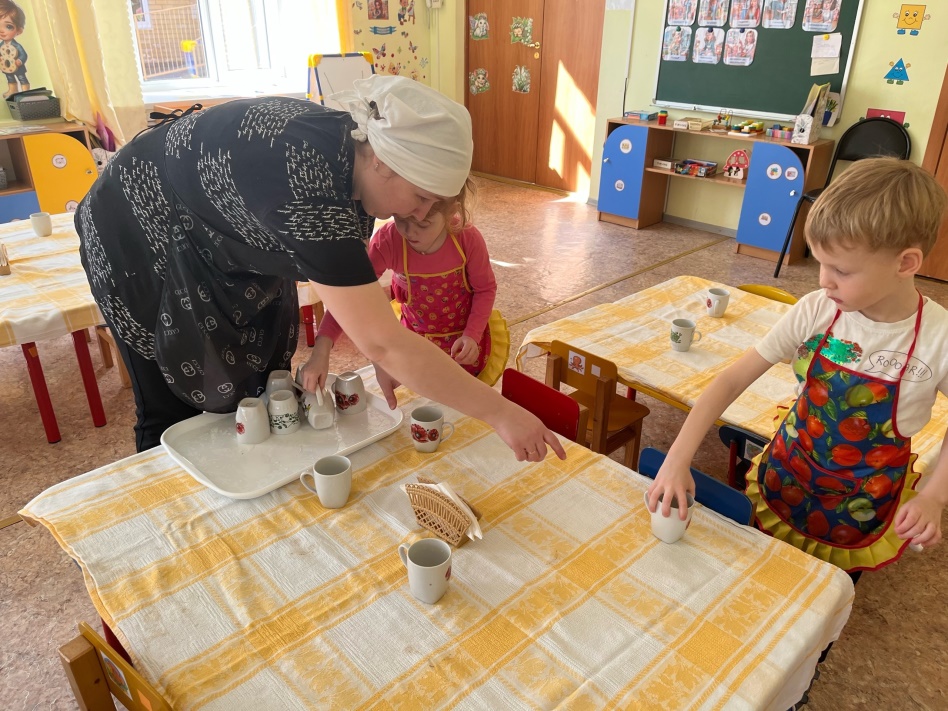 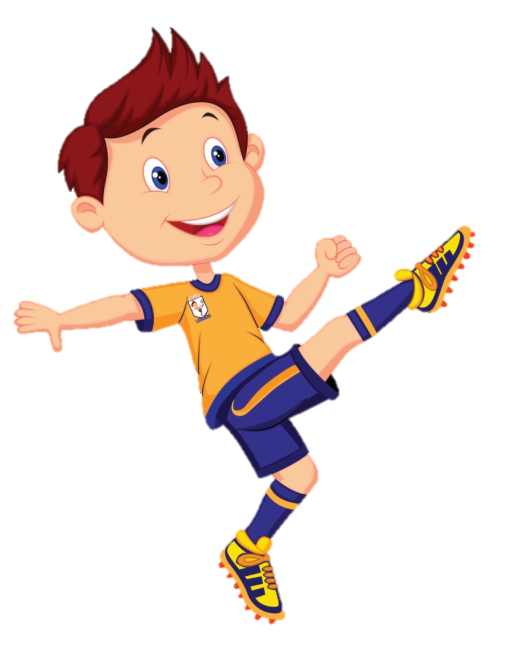 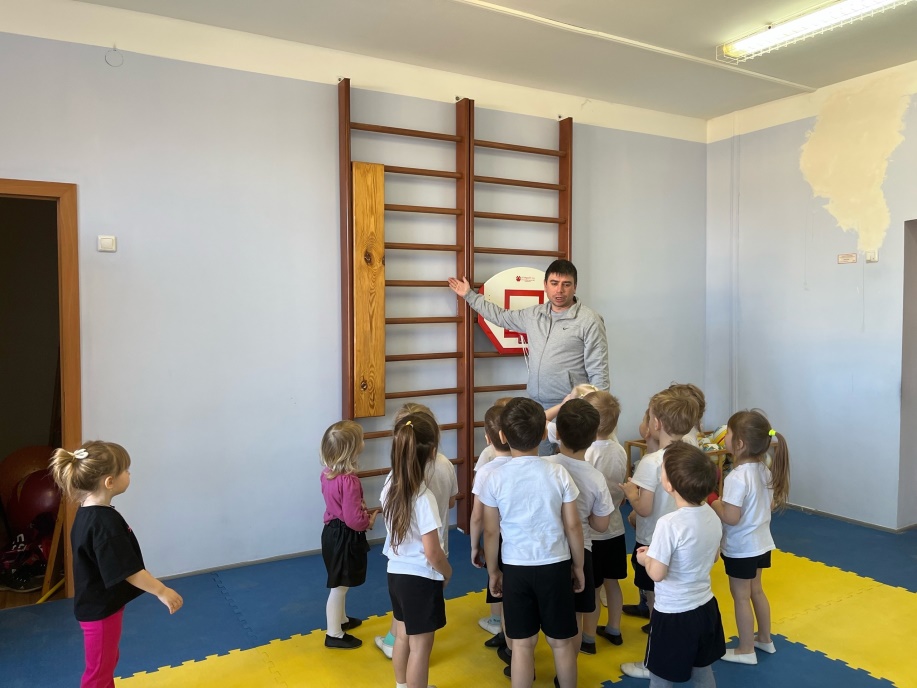 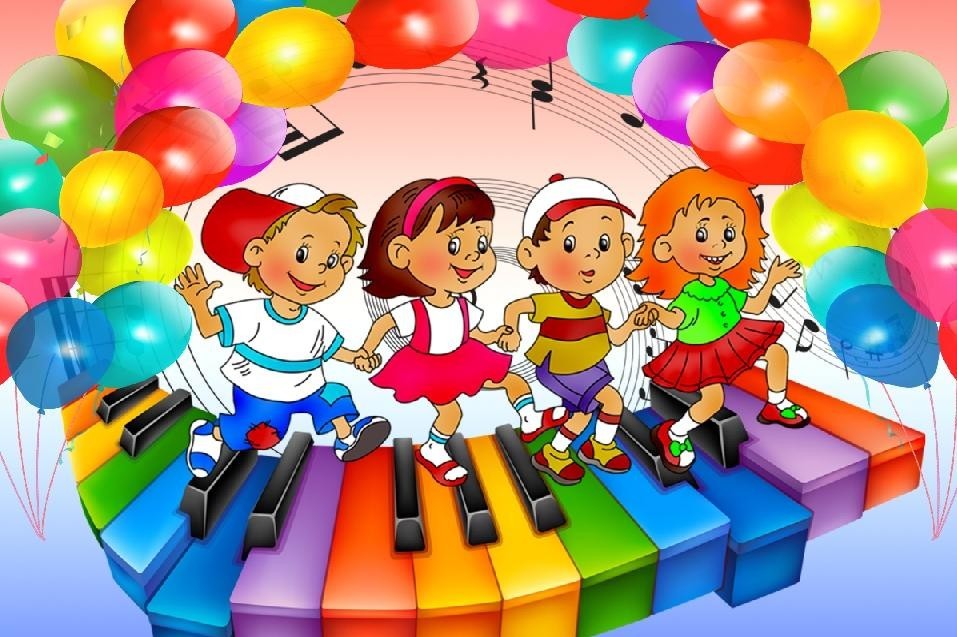 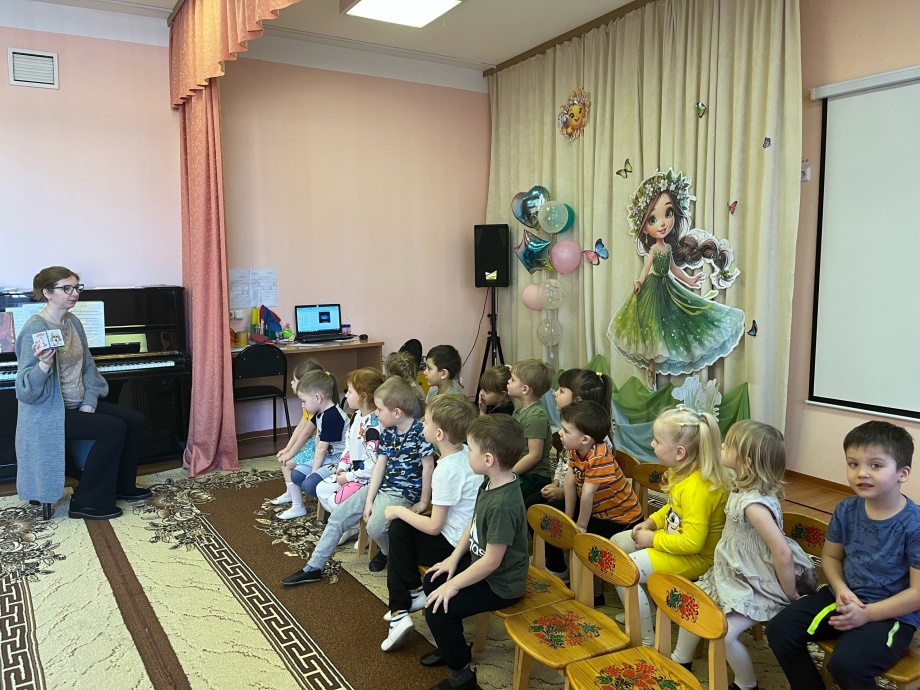 Экскурсия в спортивный и музыкальный зал
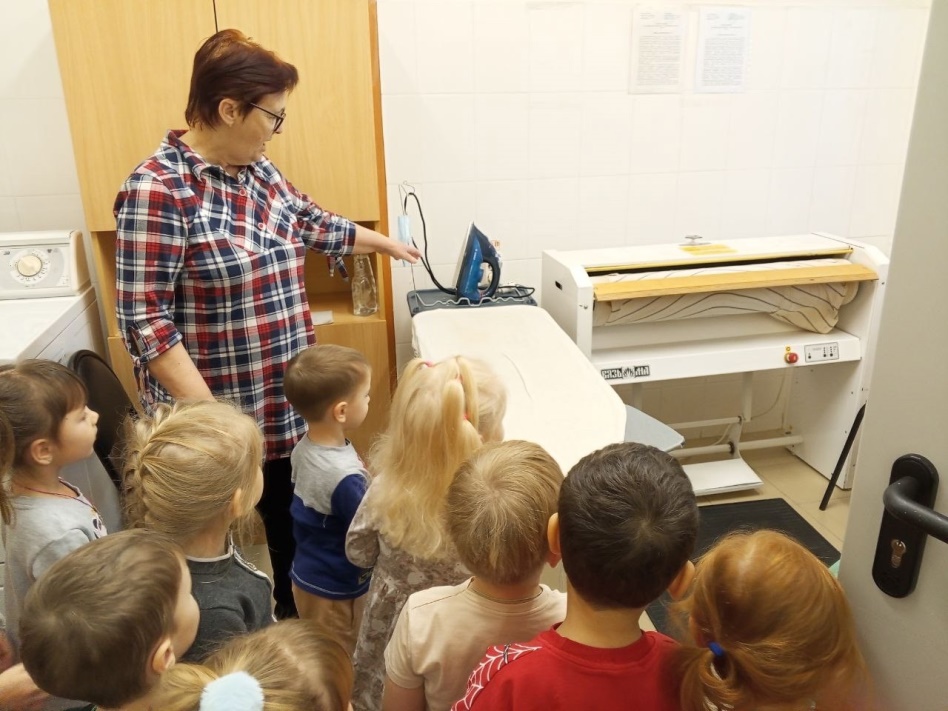 Знакомство с профессией прачки
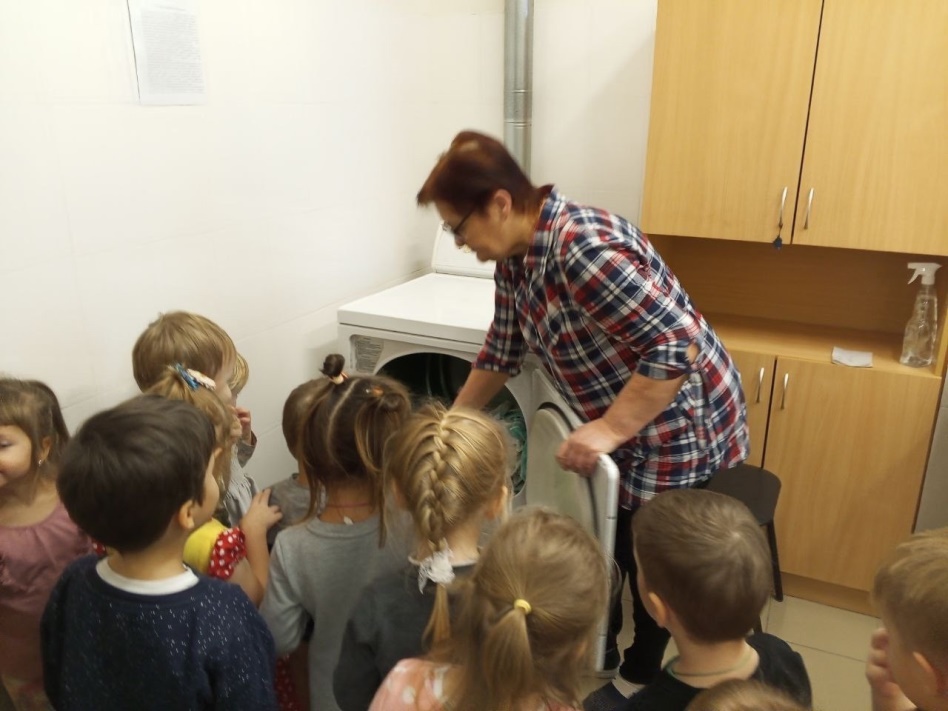 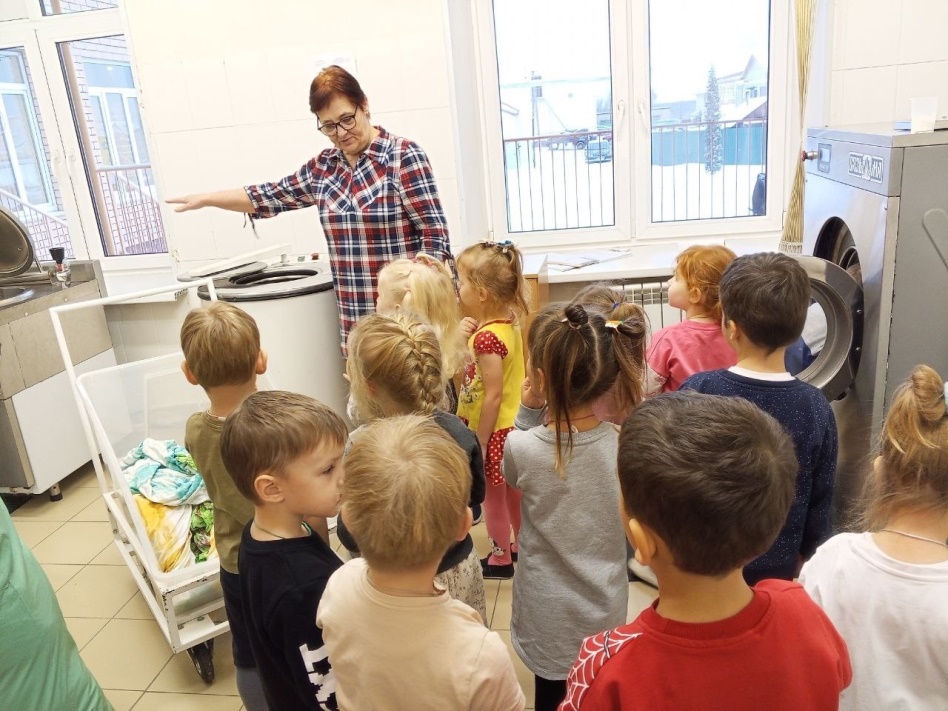 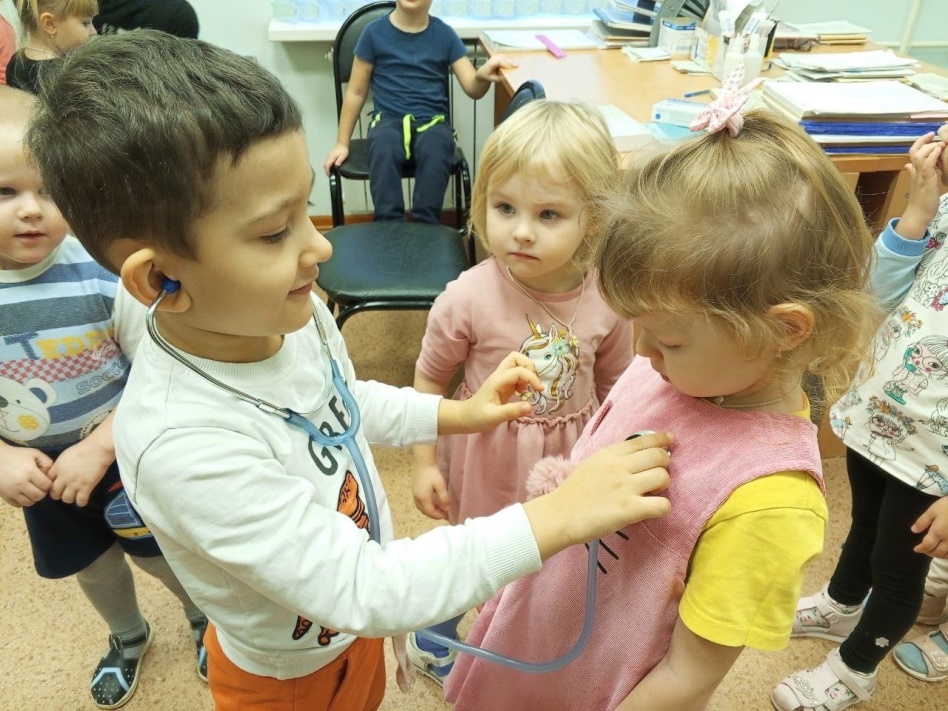 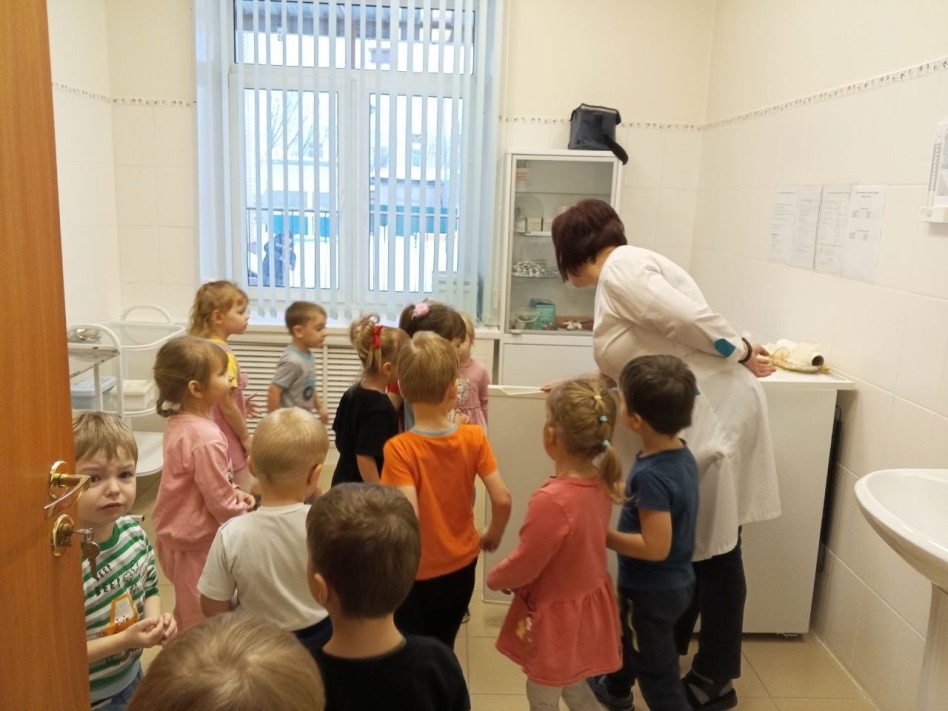 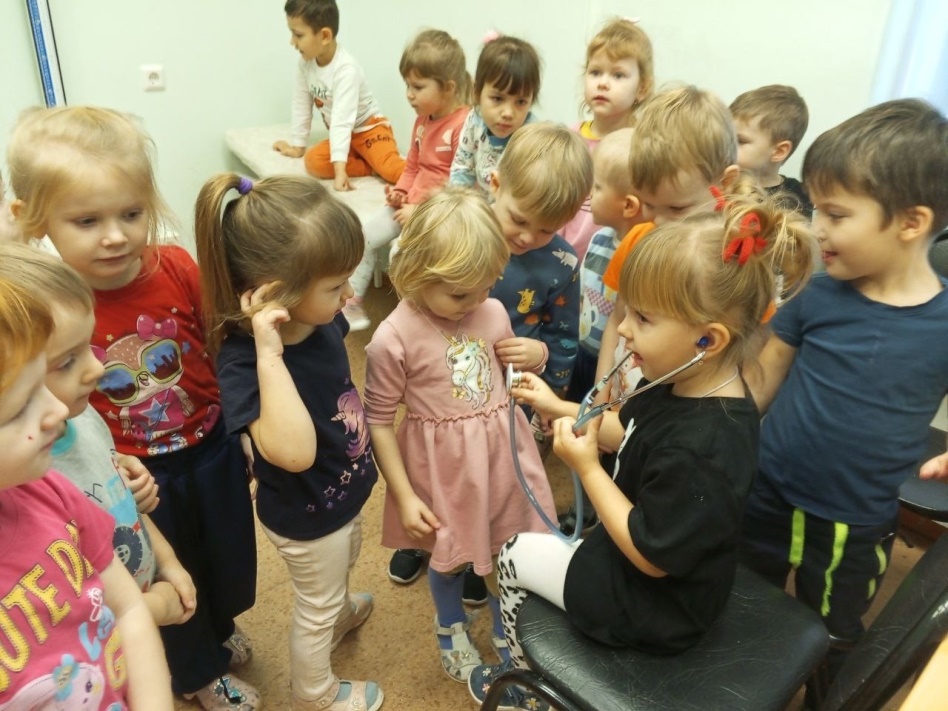 Знакомство с профессией медсестры
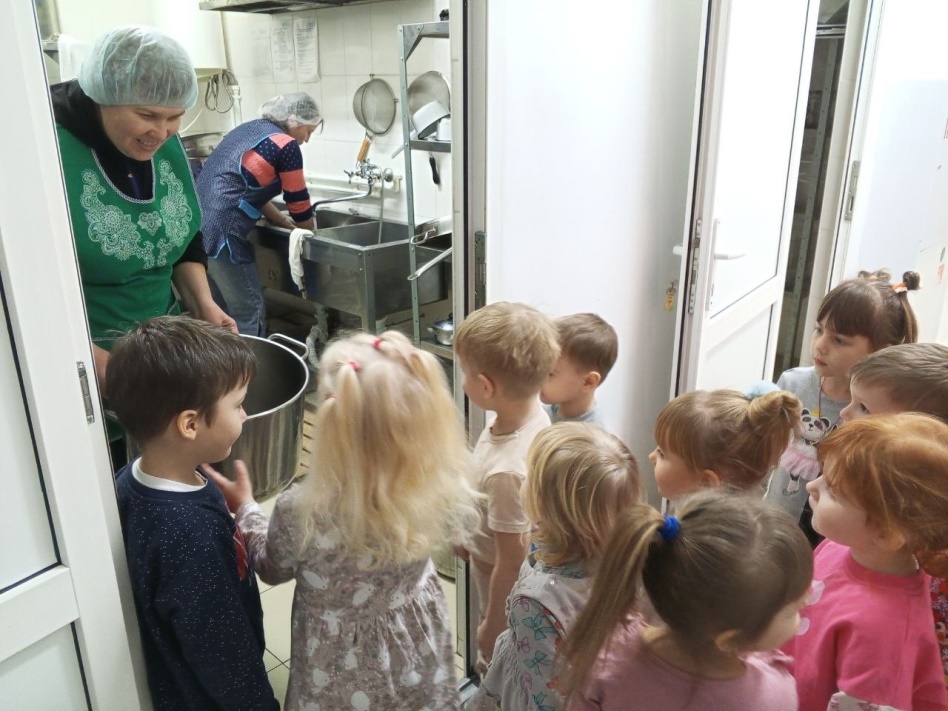 Знакомство с профессией повара
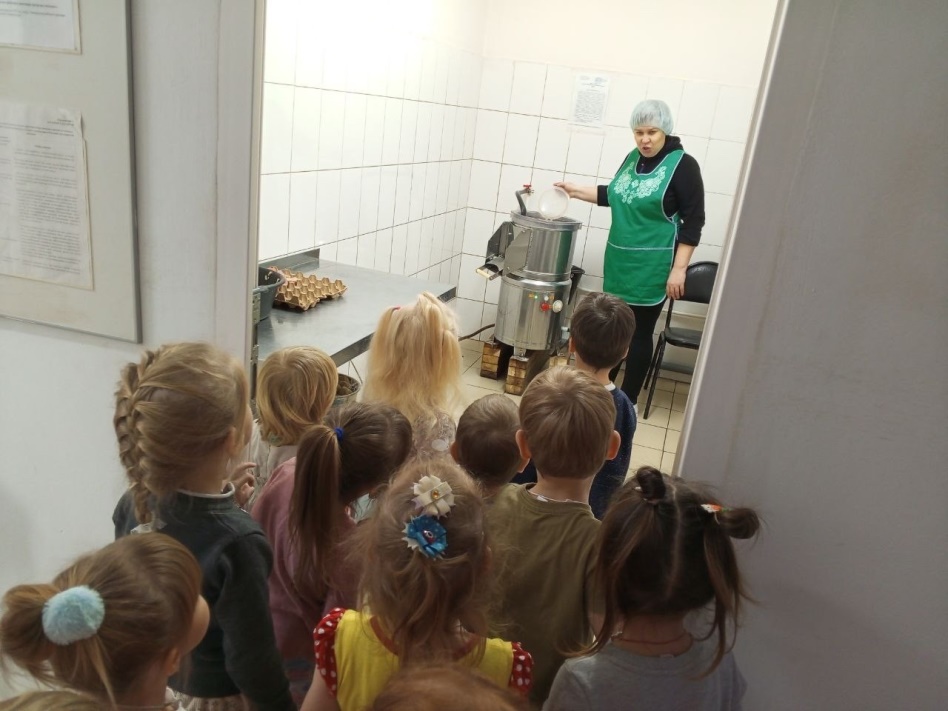 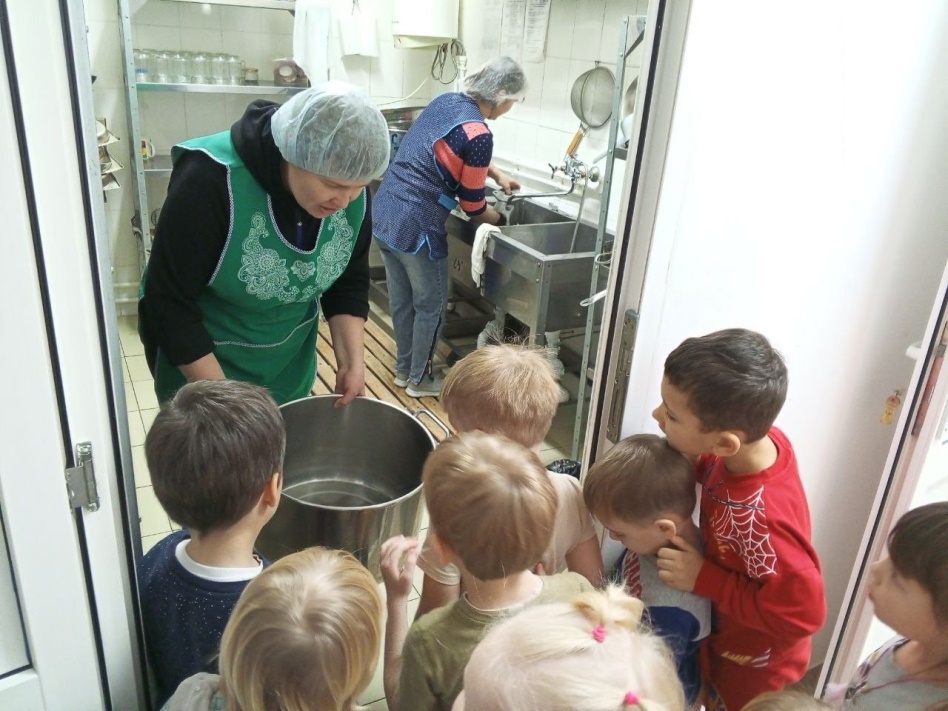 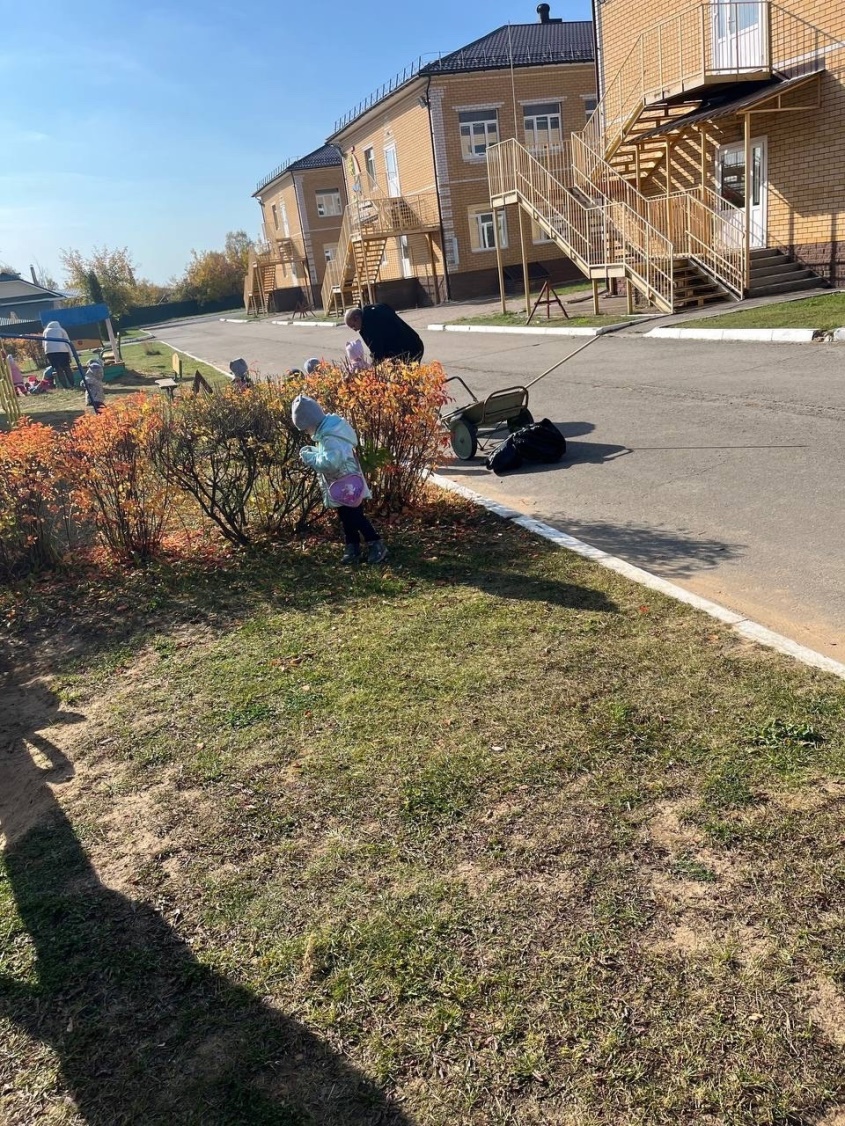 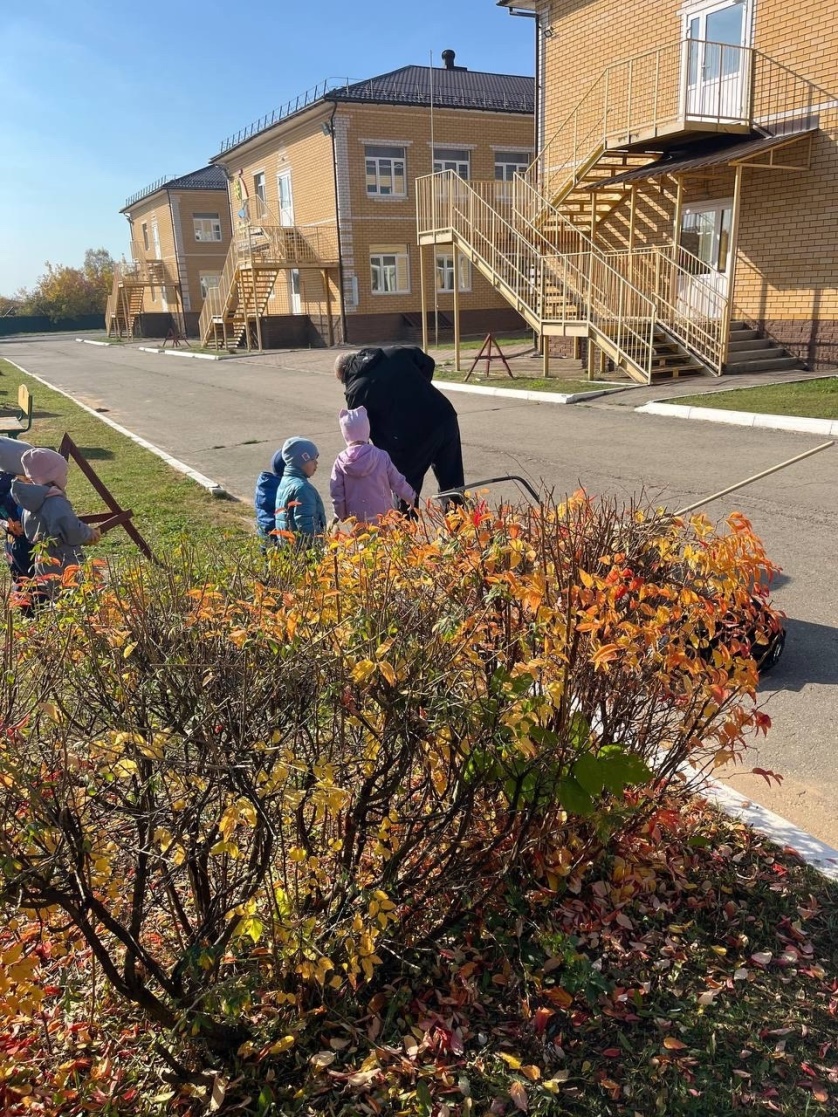 Знакомство с профессией дворника
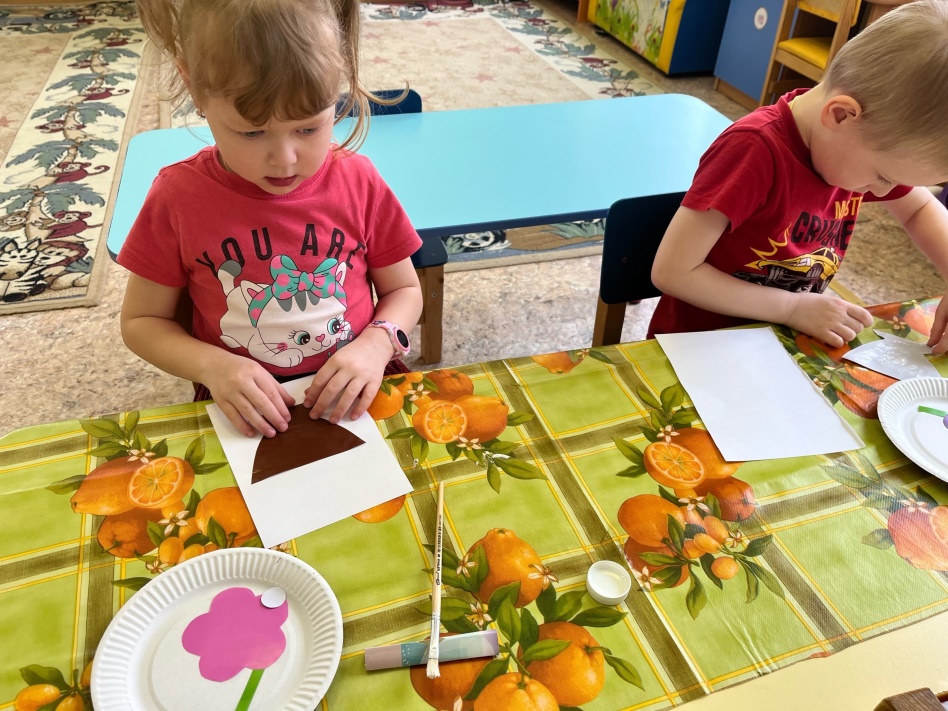 Лепка «Витамины  - лучшее лекарство»
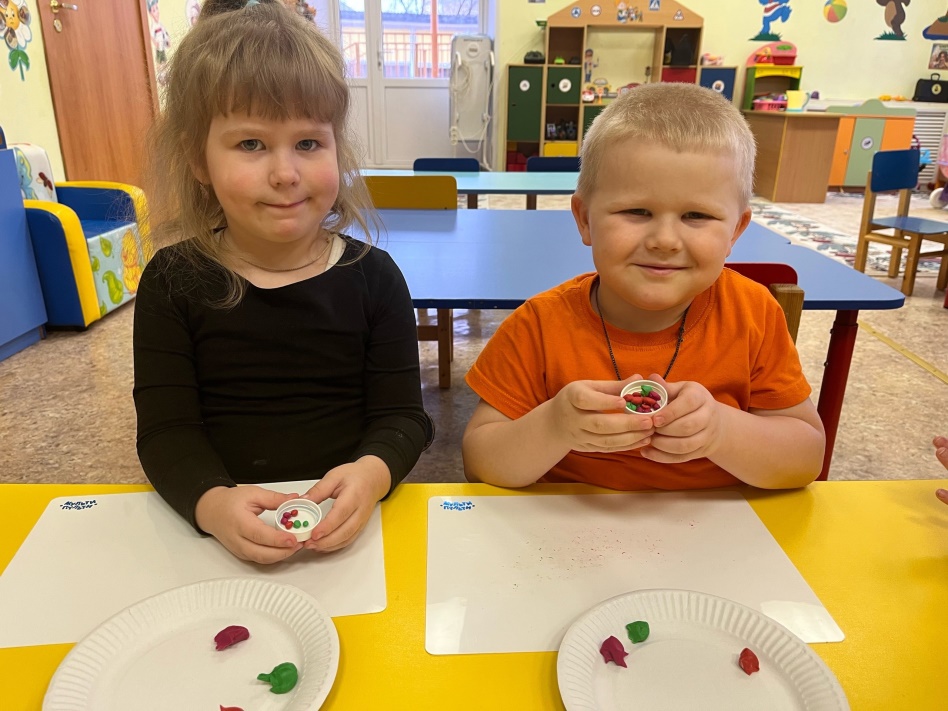 Аппликация «Цветы для няни»
Рисование «Украсим полотенце»
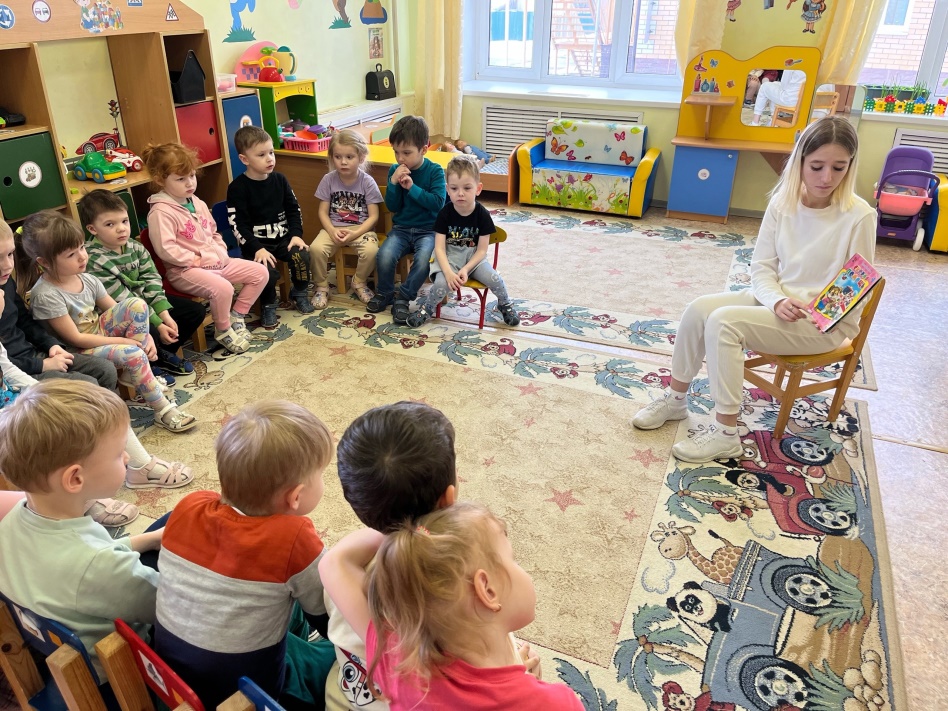 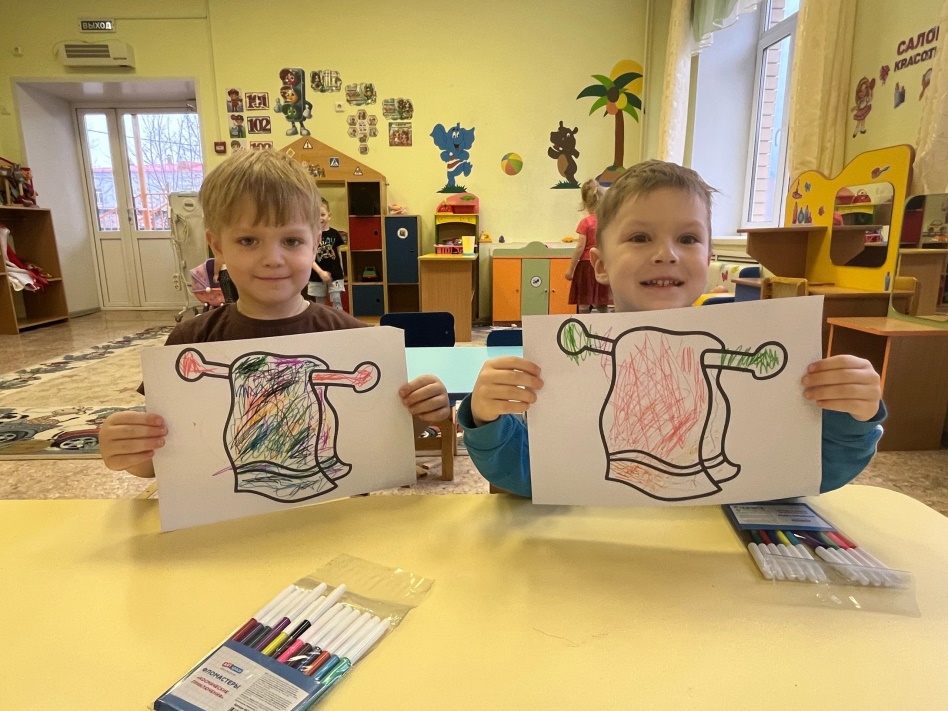 Чтение художественной литературы
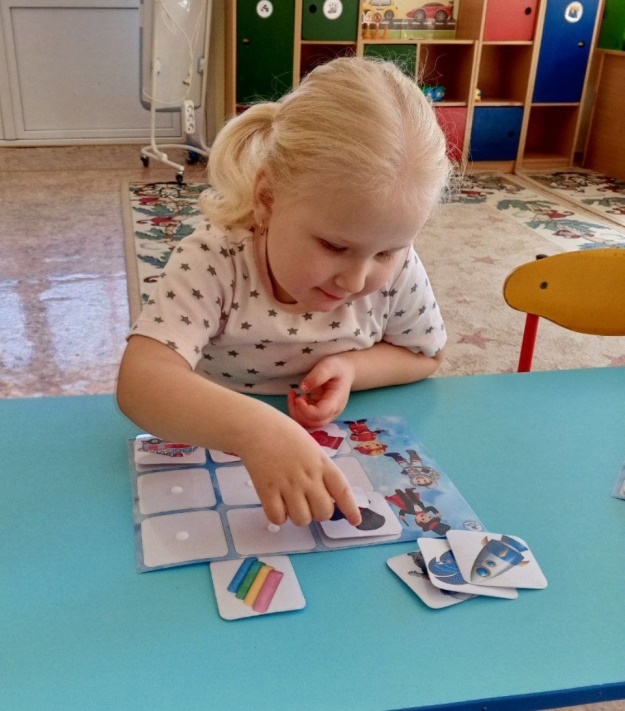 Дидактическая игра «Кому что нужно для работы»
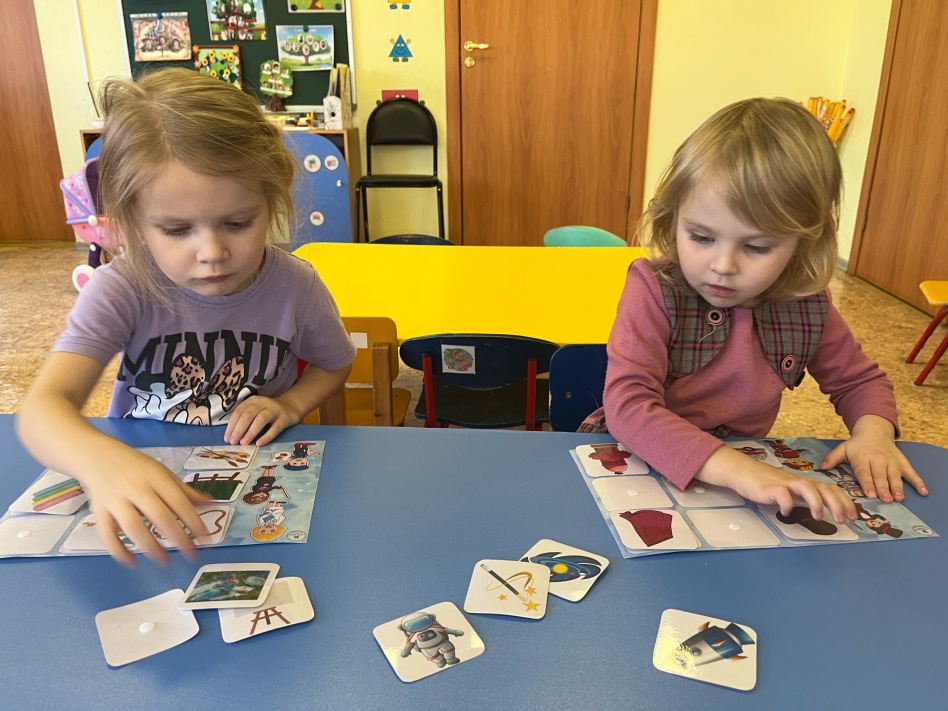 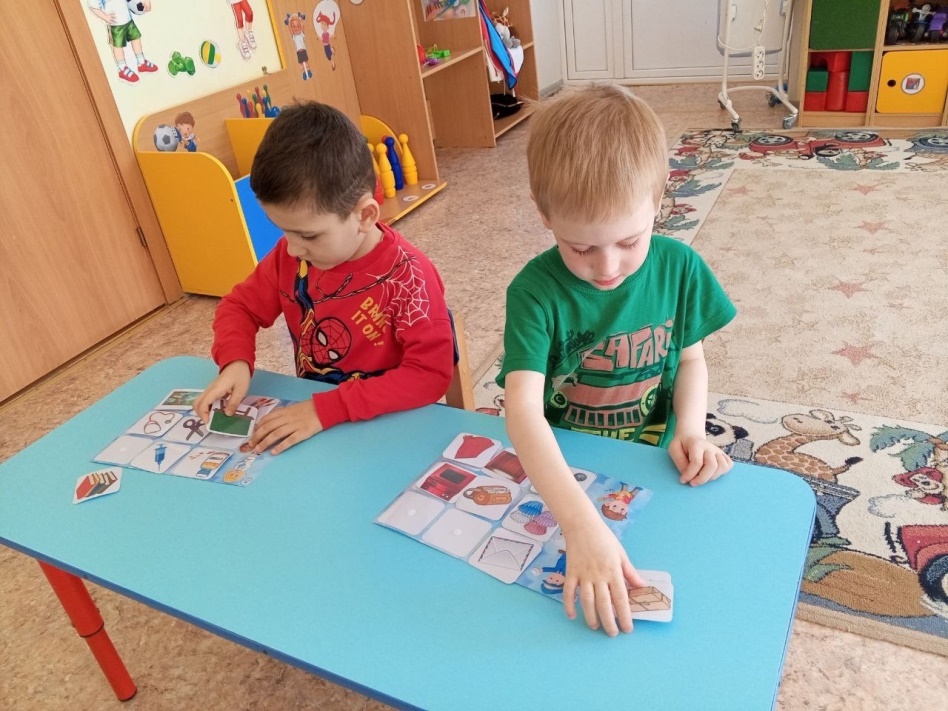 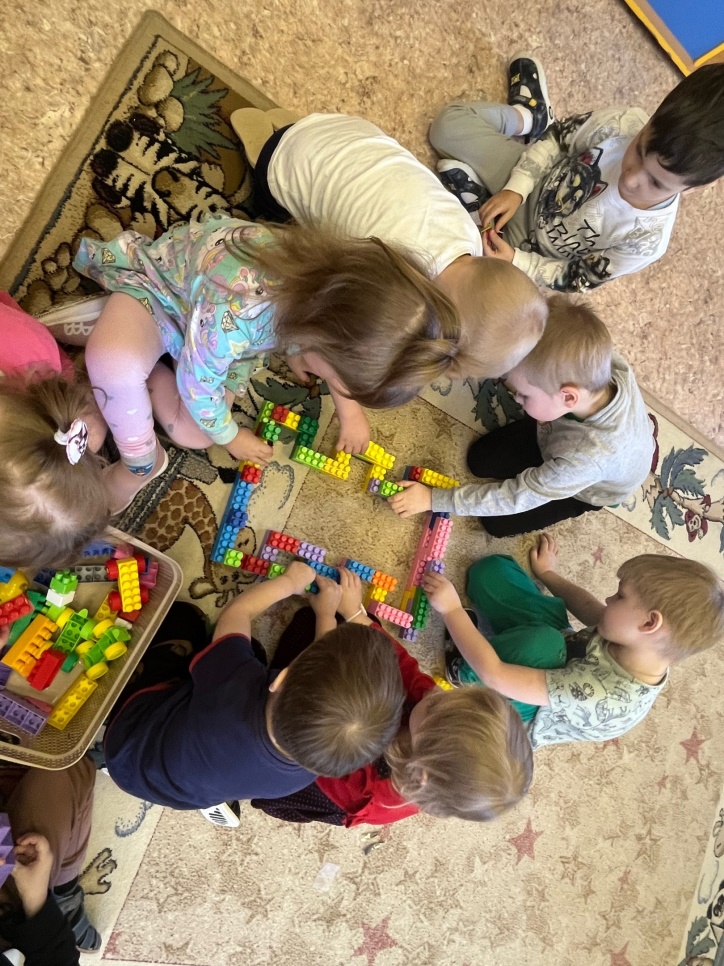 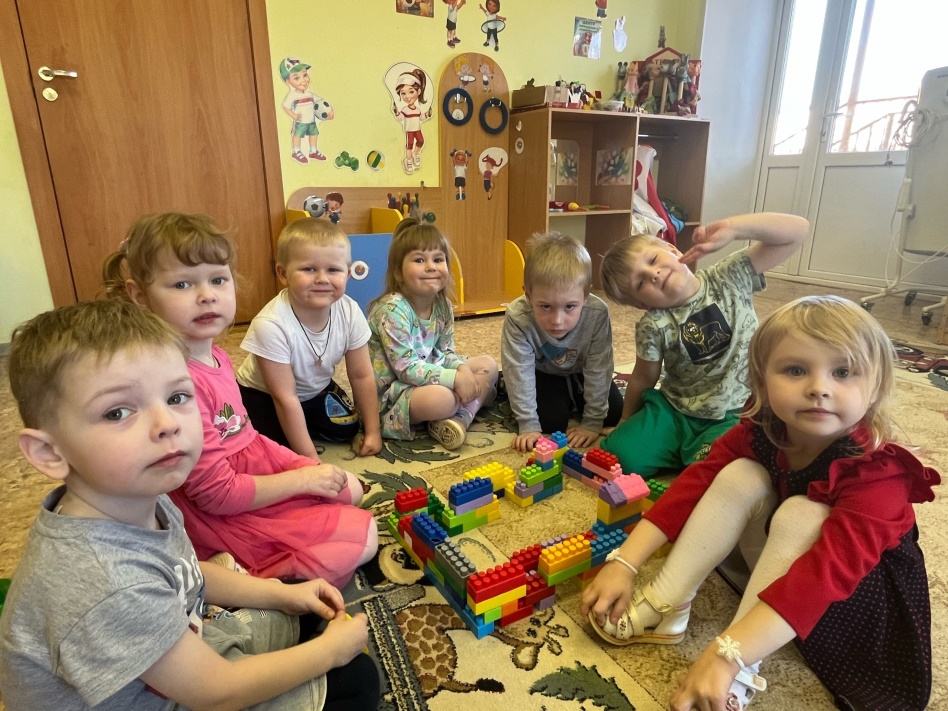 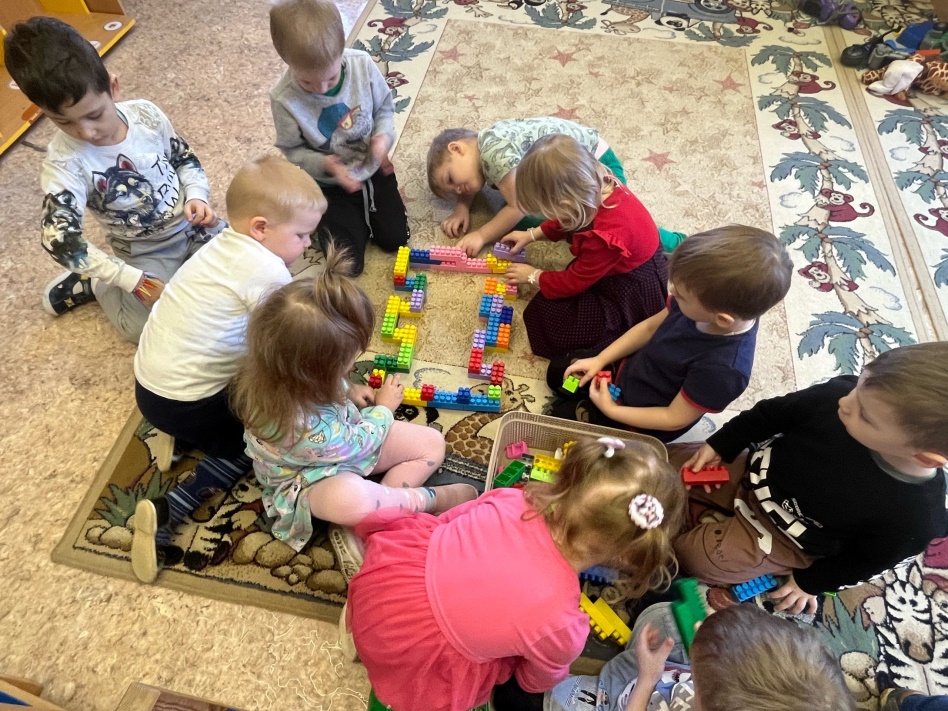 Конструирование «Наш любимый детский сад»
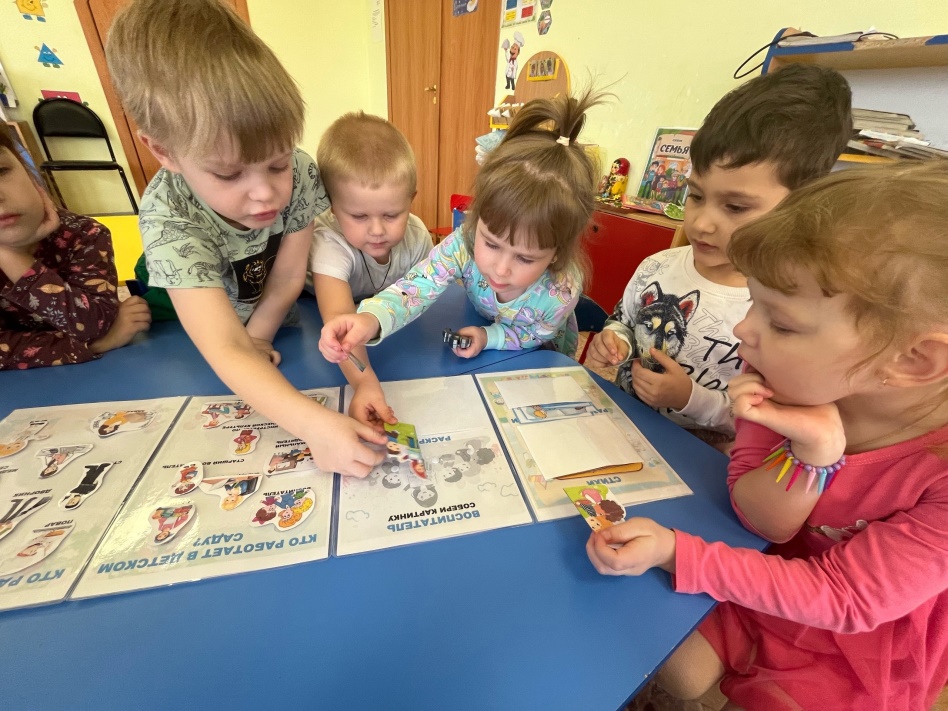 Рассматривание лепбука «Профессии детского сада»
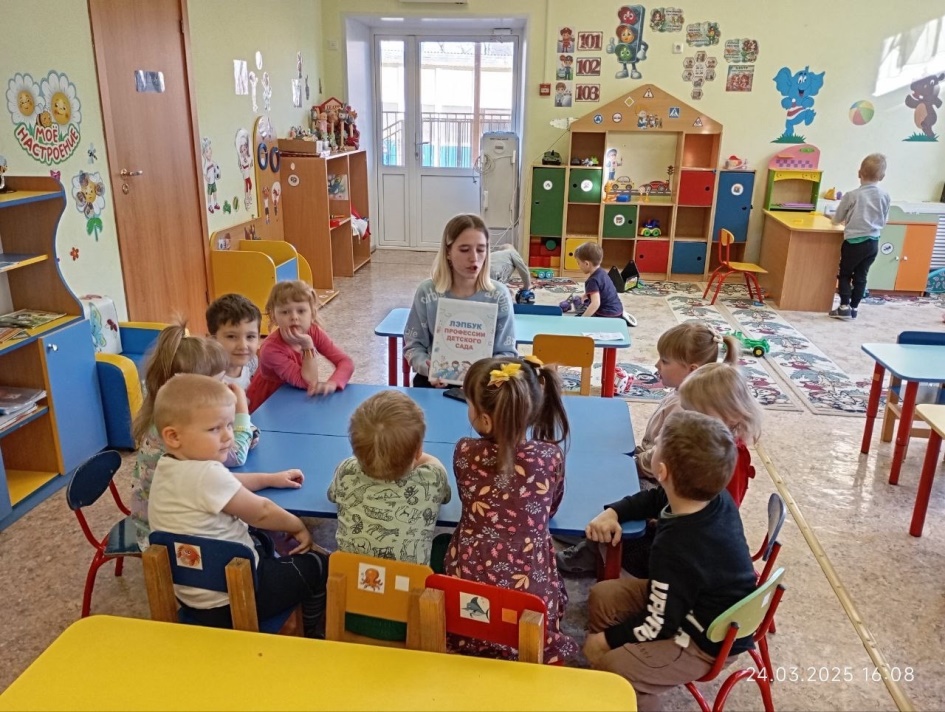 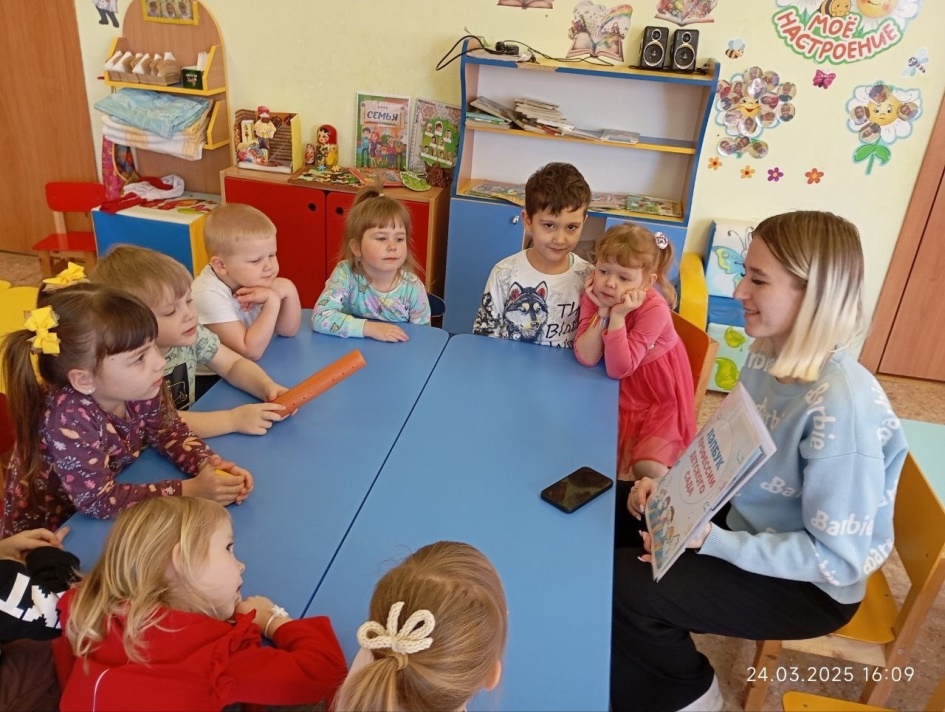 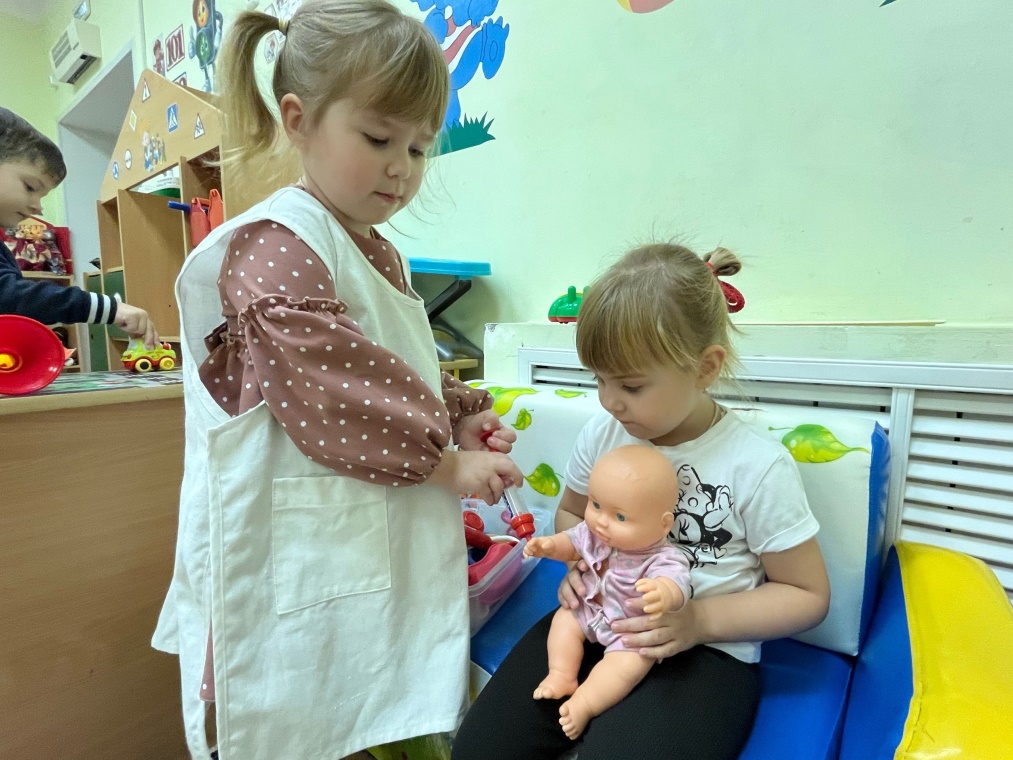 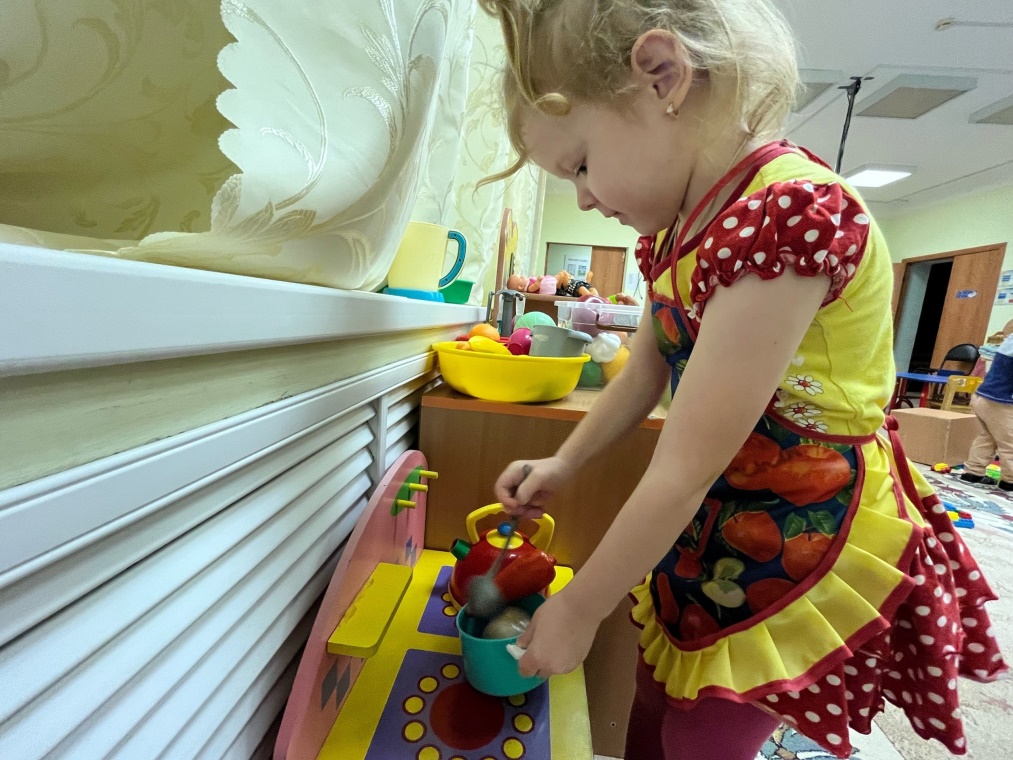 Сюжетно-ролевые игры
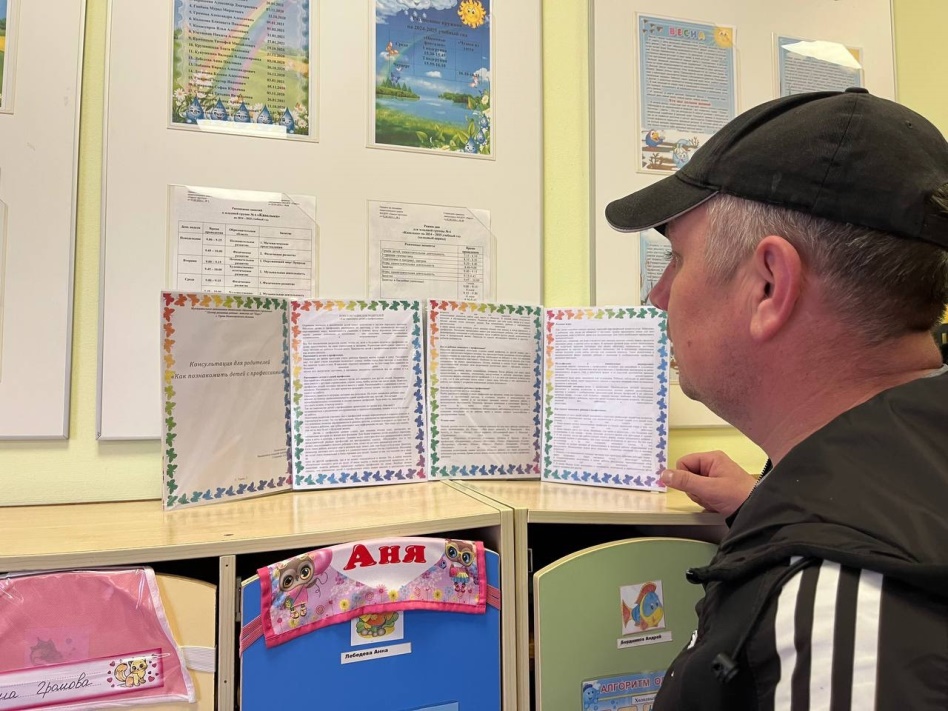 Консультация для родителей «Как познакомить ребёнка с профессией»
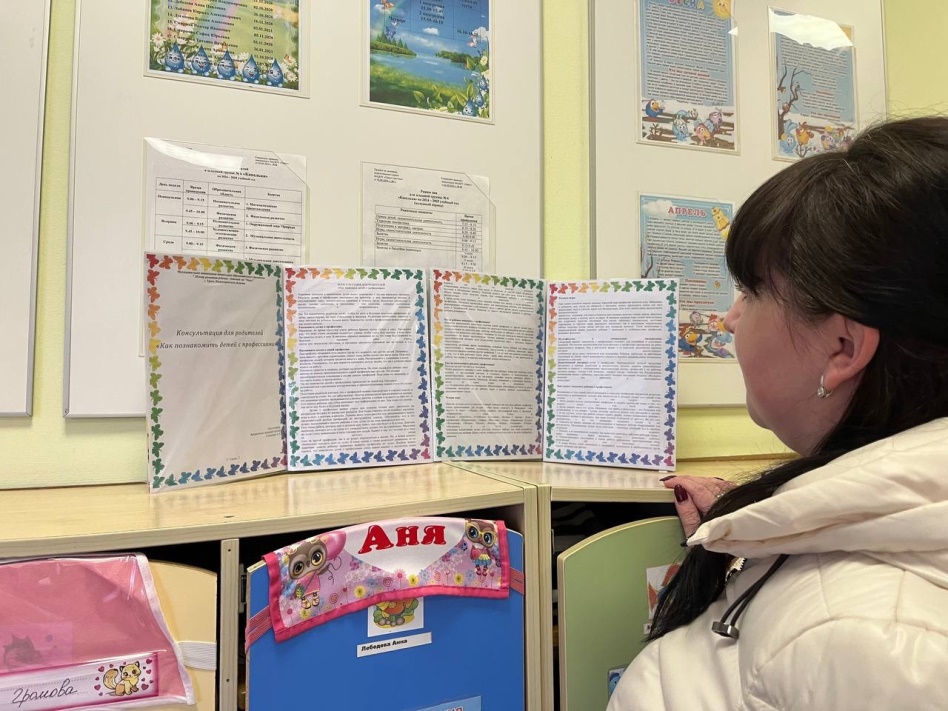 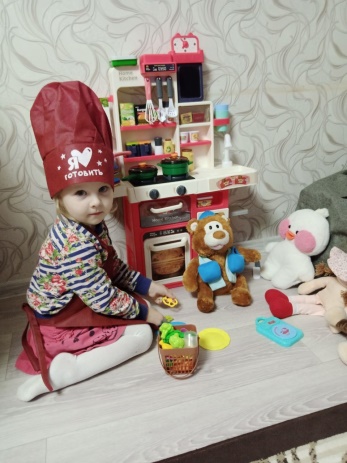 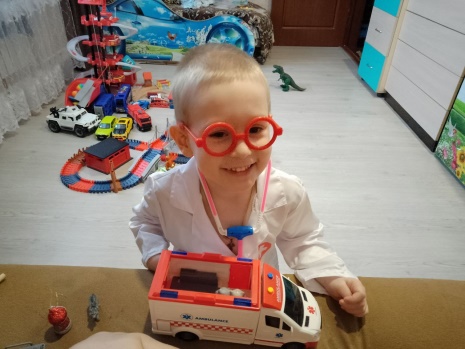 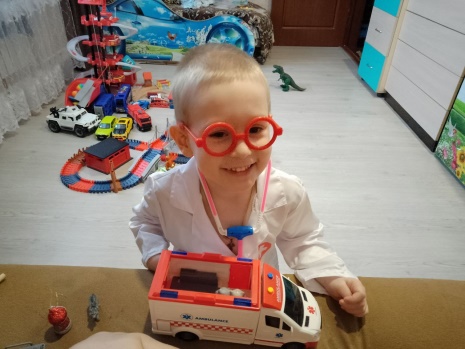 Фотовыставка «Наши дети играют в детский сад»
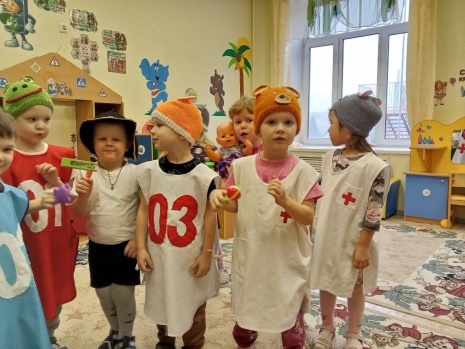 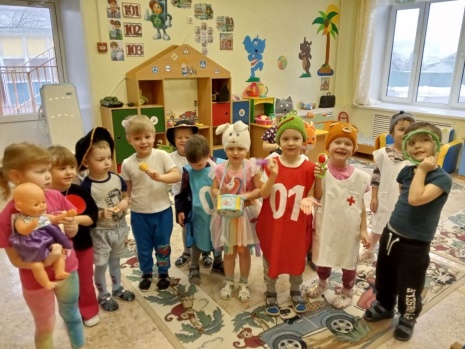 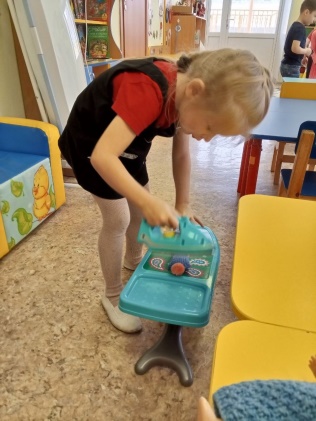 В ходе проекта мы узнали, люди каких профессий работают в детском саду Побывали на экскурсии в прачечной, медицинском кабинете, музыкальном зале, спортивном зале.
Познакомились с предметами, которые помогают людям в их работе.
Вместе с родителями подготовили фотовыставку «Наши дети играют в детский сад»
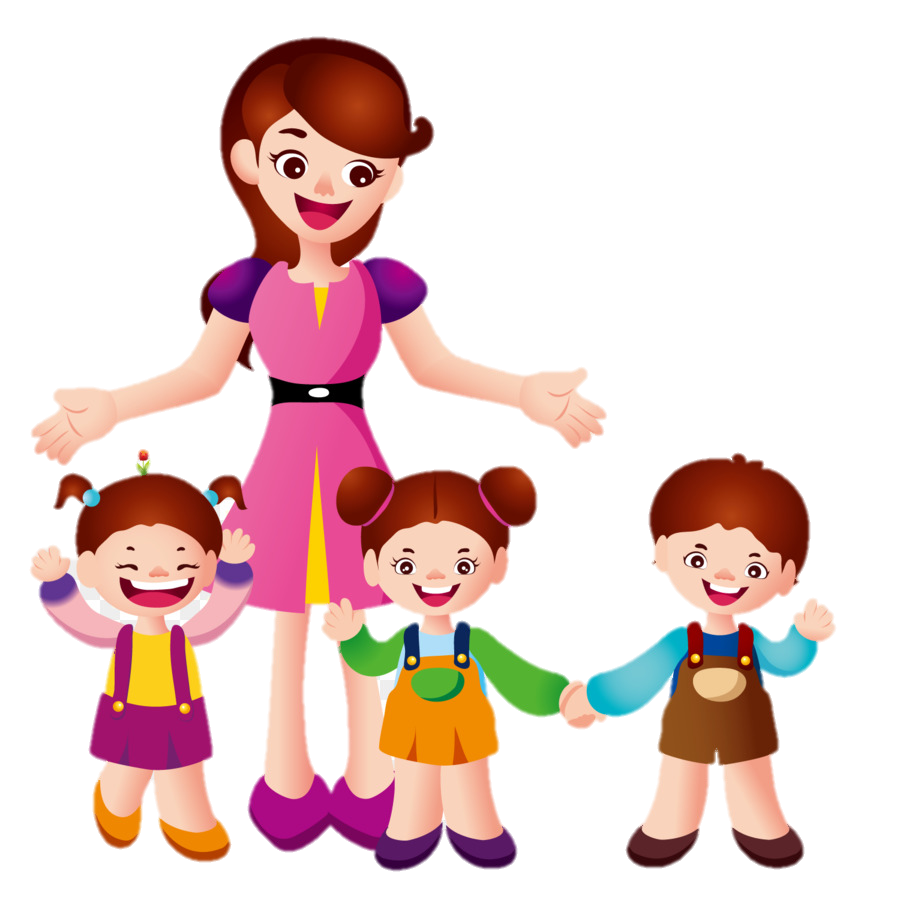 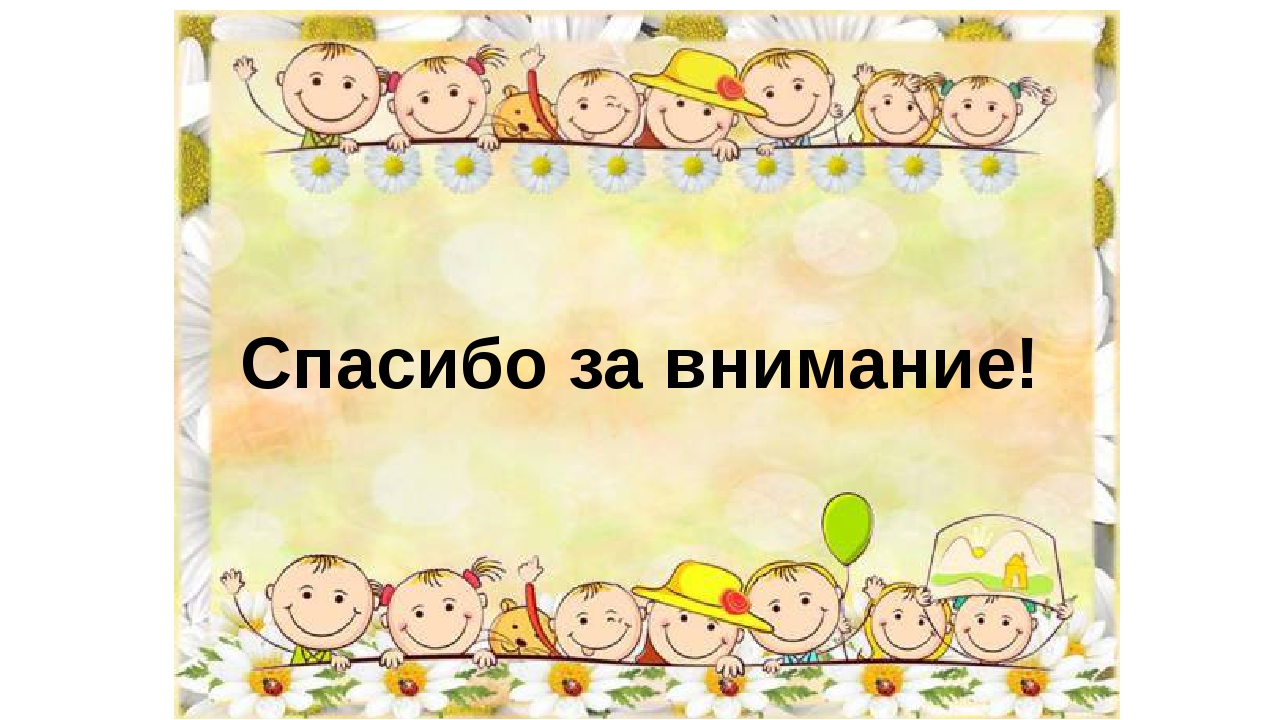 СПАСИБО ЗА ВНИМАНИЕ
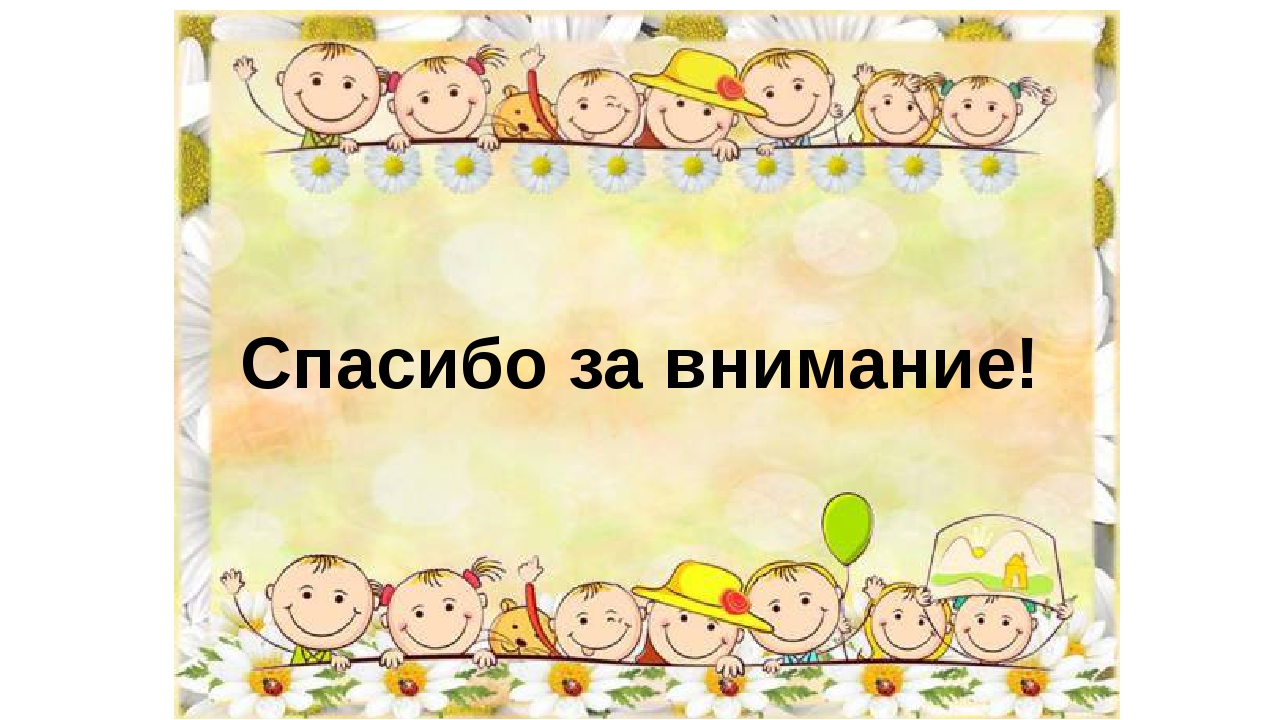